Ray Tracing, Part 2
Christian Lauterbach
COMP 770, 2/16/2009
Overview
Acceleration structures
Spatial hierarchies
Object hierarchies
Interactive Ray Tracing techniques
Ray packets
Optimized hierarchy construction
Last lecture
Ray Tracing
For each pixel: generate ray
For each primitive:
Does ray hit primitive?
Yes: Test depth / write color

That means linear time complexity in number of primitives!
Acceleration structures
Goal: fast search operation for ray that returns all intersecting primitives 
Then test only against those
Operation should take sub-linear time
In practice: conservative superset
Acceleration structures
Broad classification:
Spatial hierarchies
Grids
Octrees
Kd-trees, BSP trees
Object hierarchies
Bounding volume hierarchies
Spatial kd-trees
Spatial hierarchies: grids
Regular subdivision of space into cells
Cells almost always cubes
Each object is referenced in each cell it overlaps
Nested grids also possible
Ray tracing with the grid:
Find entry cell of ray
For each cell:
Intersect with all objects in cell. If hit, terminate.
Otherwise, walk to next cell ray can hit
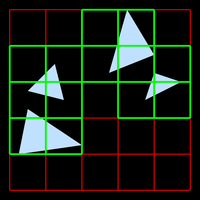 Spatial hierarchies: kd-trees
Binary tree of space subdivisions
Each is axis-aligned plane
x
y
y
Spatial hierarchies: kd-trees
Traversing a kd-tree: recursive
Start at root node
For current node:
If inner node:
Find intersection of ray with plane
If ray intersects both children, recurse onnear side, then far side
Otherwise, recurse on side it intersects
If leaf node:
Intersect with all object. If hit, terminate.
ray 1
ray 2
ray 3
RT with the kd-tree (2)
what can the ray possibly hit?
split plane
'near' node              'far' node
RT with the kd-tree (3)
three cases:
hitpoint above split: far node only
hitpoint below split: near node only
otherwise: near, then far
'above' and 'below' rather vague
use distance t  along ray   ray = origin + t *direction
RT with the kd-tree (4)
when does the ray intersect?
split plane
t_min
t_split
t_max
'near' node              'far' node
Kd-tree traversal
Simple and fast implementation
In practice: using stack, not recursion
Very quick intersection test (couple FLOPS + tests)
Overall: logarithmic complexity for each ray
Object hierarchies: BVHs
Different approach: subdivide objects, not space
Hierarchical clustering of objects
Each cluster represented by bounding volume




Binary tree
Each parent node fully contains children
Bounding volumes
Practically anything can be bounding volume
Just need ray intersection method
Typical choices:
Spheres
Axis-aligned bounding boxes (AABBs)
Oriented bounding boxes (OBBs)
k-DOPs
Trade-off between intersection speed and how closely the BV encloses the geometry
BVH traversal
Recursive algorithm:
Start with root node
For current node:
Does ray intersect node’s BV? If no, return
Is inner node?
Yes, recurse on children
Is leaf node?
Intersect with object(s) in node, store intersection results
Note: can’t return after first intersection!
Choosing a structure
There is no ‘best’ acceleration structure
All have pros and cons
Grid:+ fast construction- bad for high local detail (teapot/stadium)
Choosing a structure
There is no ‘best’ acceleration structure
All have pros and cons
kd-tree:+ fast traversal- expensive build, only static scenes
Choosing a structure
There is no ‘best’ acceleration structure
All have pros and cons
BVH:+ can be updated for dynamic scenes- traversal more expensive than kd-tree
Overview
Acceleration structures
Spatial hierarchies
Object hierarchies
Interactive Ray Tracing techniques
Ray packets
Optimized hierarchy construction
Ray Packets
Often have large set of rays close together



Idea:trace rays in coherent groups (ray packets)
Viewer
Screen
Ray coherence
How does this change tracing?
Traversal and object intersectionwork on group of rays at a time
Also generate secondary (shadow, …) rays in packets
General idea:
If one ray intersects, all are intersected
BVH traversal
Recursive algorithm:
Start with root node
For current node:
Does ray intersect node’s BV? If no, return
Is inner node?
Yes, recurse on children
Is leaf node?
Intersect ray with all object(s) in node, store intersection results
BVH packet traversal
Recursive algorithm:
Start with root node
For current node:
Does any ray intersect node’s BV? If no, return
Is inner node?
Yes, recurse on children
Is leaf node?
Intersect all rays with all object(s) in node, store intersection results
Ray packet advantages
Why does this make things faster?
Less memory bandwidth: nodes/objects only loaded once for rays in packet
Allows data parallel processing!
Current CPUs: e.g. Intel SSE
All GPUs
Disadvantage:
Rays can be intersected with objects/nodes they would never hit!
Data parallelism
Essentially vector operations (SIMD)

Operations work on all elements in parallel
v1
v2
v3
v4
v5
v6
v7
v8
v1
v2
v3
v4
v5
v6
v7
v8
+
w1
w2
w3
w4
w5
w6
w7
w8
=
v1+w1
v2+w2
v3+w3
v4+w4
v5+w5
v6+w6
v7+w7
v8+w8
Data parallelism
Vector operations usually as fast as a single scalar operation
Intel SSE: 4-wide vectors
GPUs: 8-32 wide 
Cell: 4-wide
Vector processors: up to 64,000!
SIMD ray processing
Can use SIMD units to parallelize for rays
Each vector has one component from one ray
Thus, can process small group at same speed as one ray!
ray1
ray2
ray3
ray4
ray5
ray6
ray7
ray8
trii
trii
trii
trii
trii
trii
trii
trii
trii

Optimized hierarchy construction
The way the hierarchy is constructed has high impact on traversal performance